Атестація 2022-2023 					   	 Мудревська Ольга 							     	Володимирівна
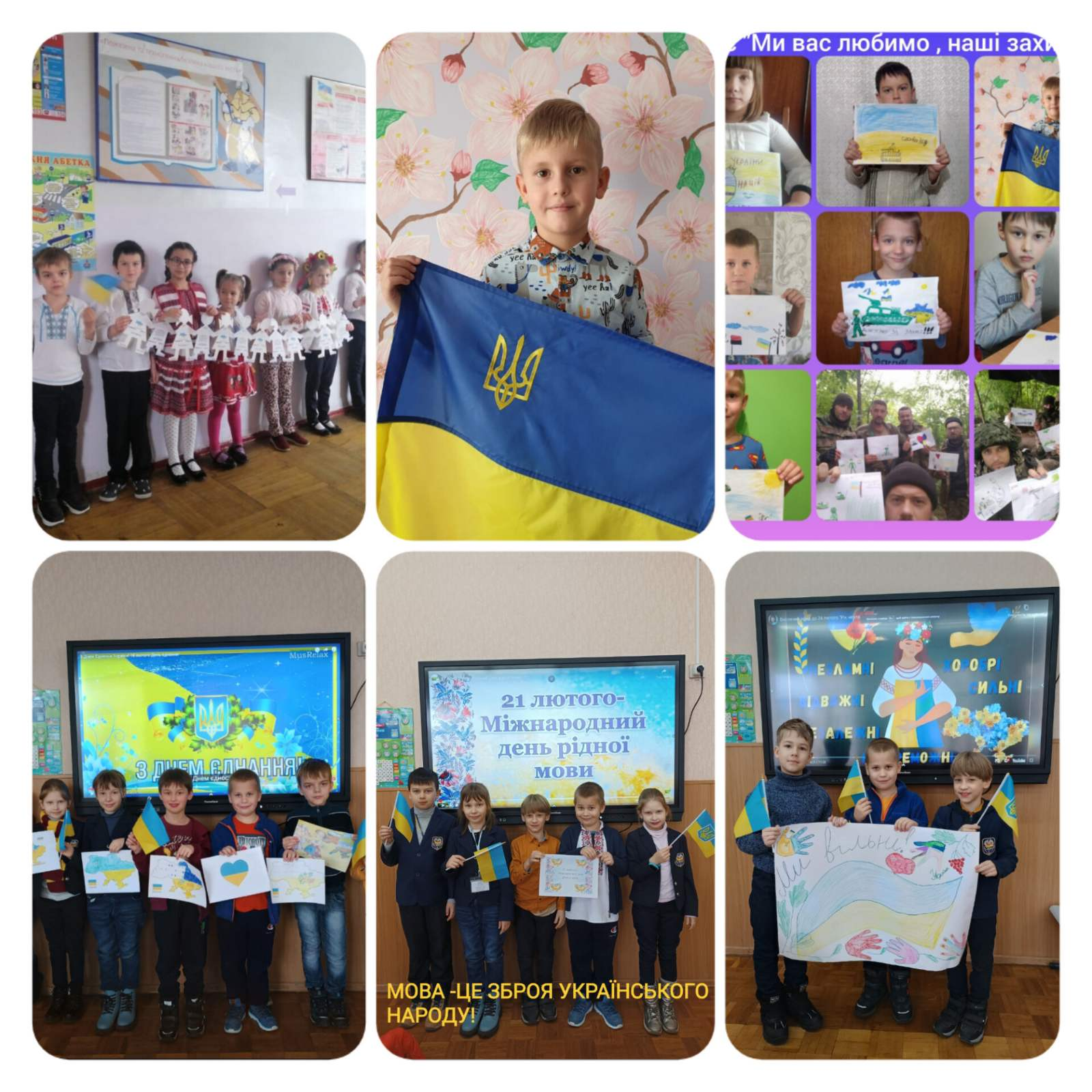 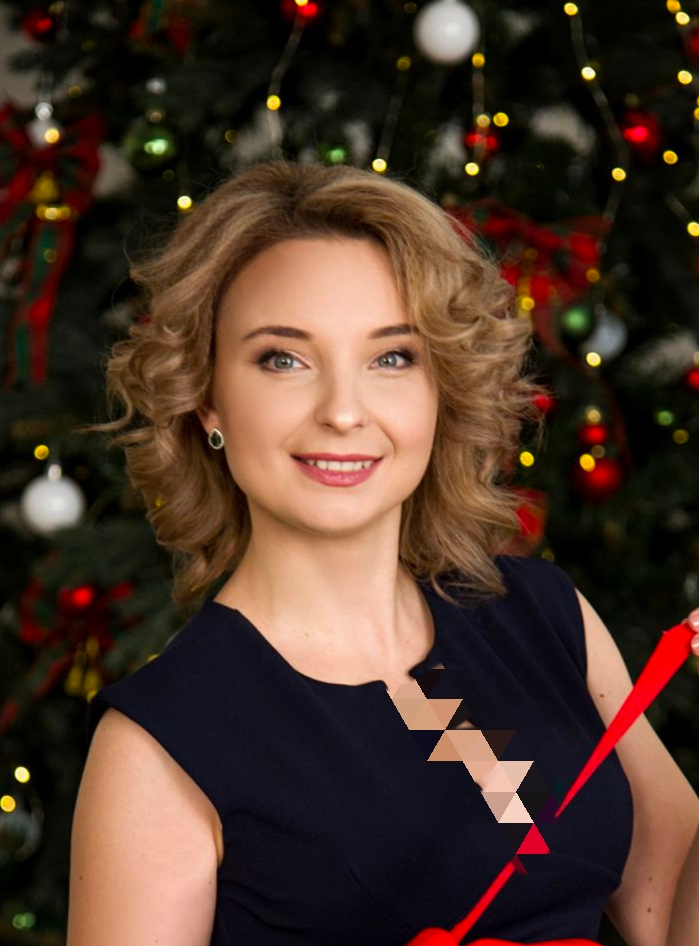 Виховуємо патріотів своєї держави


				Участь у олімпіаді .Працюємо Ekids.
	Вміємо святкувати 				Цікаві уроки 	      Допомагаємо захисникам
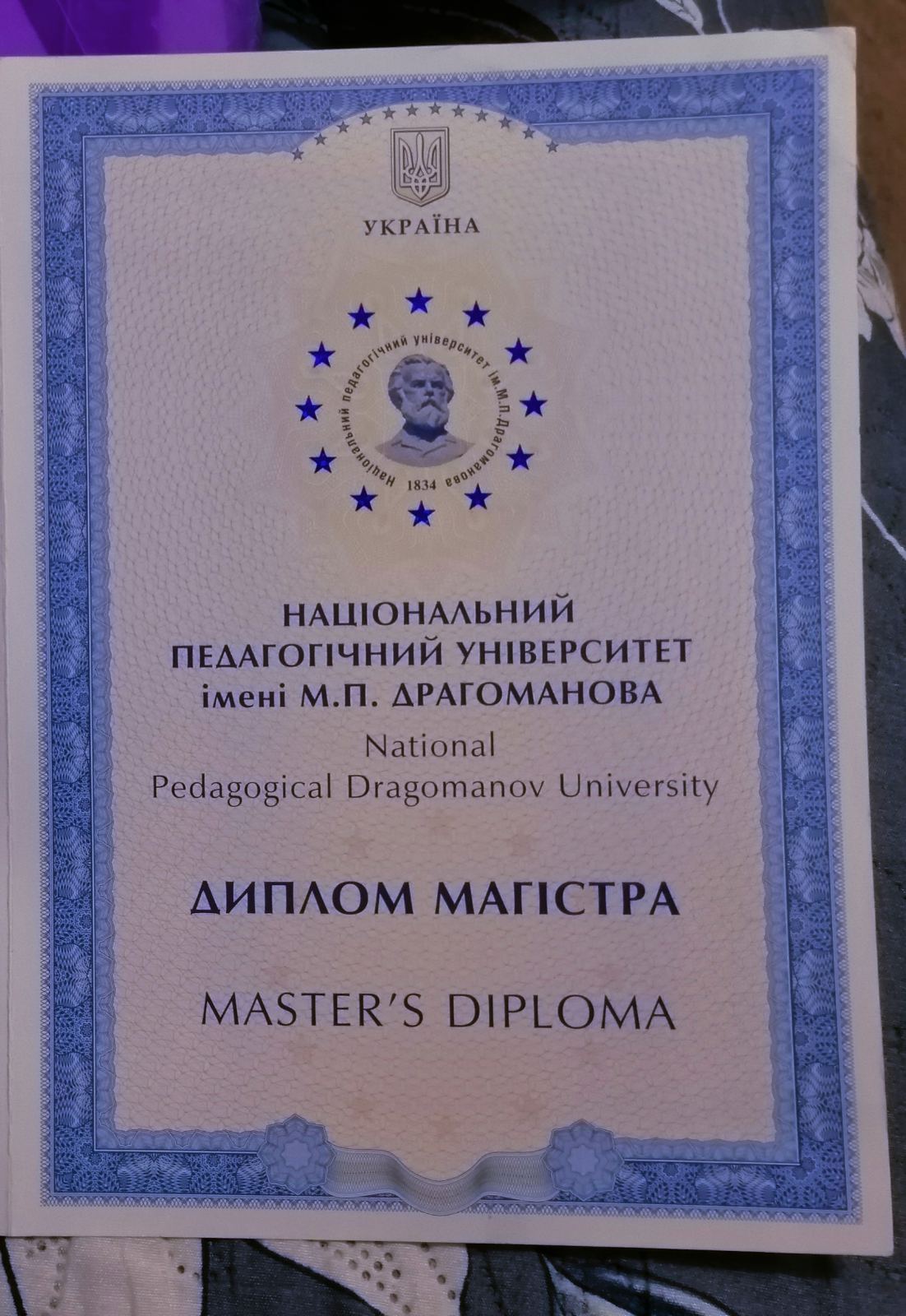 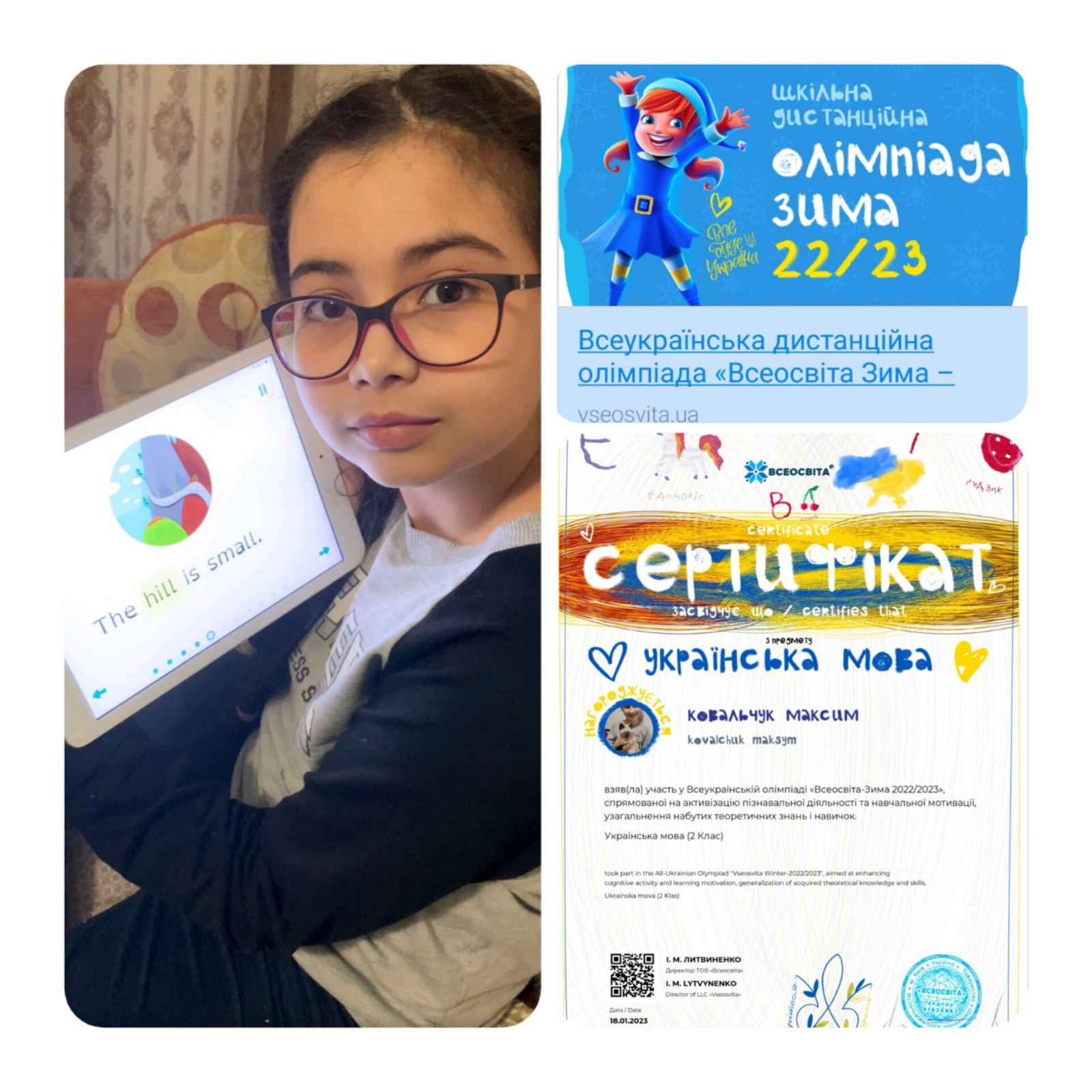 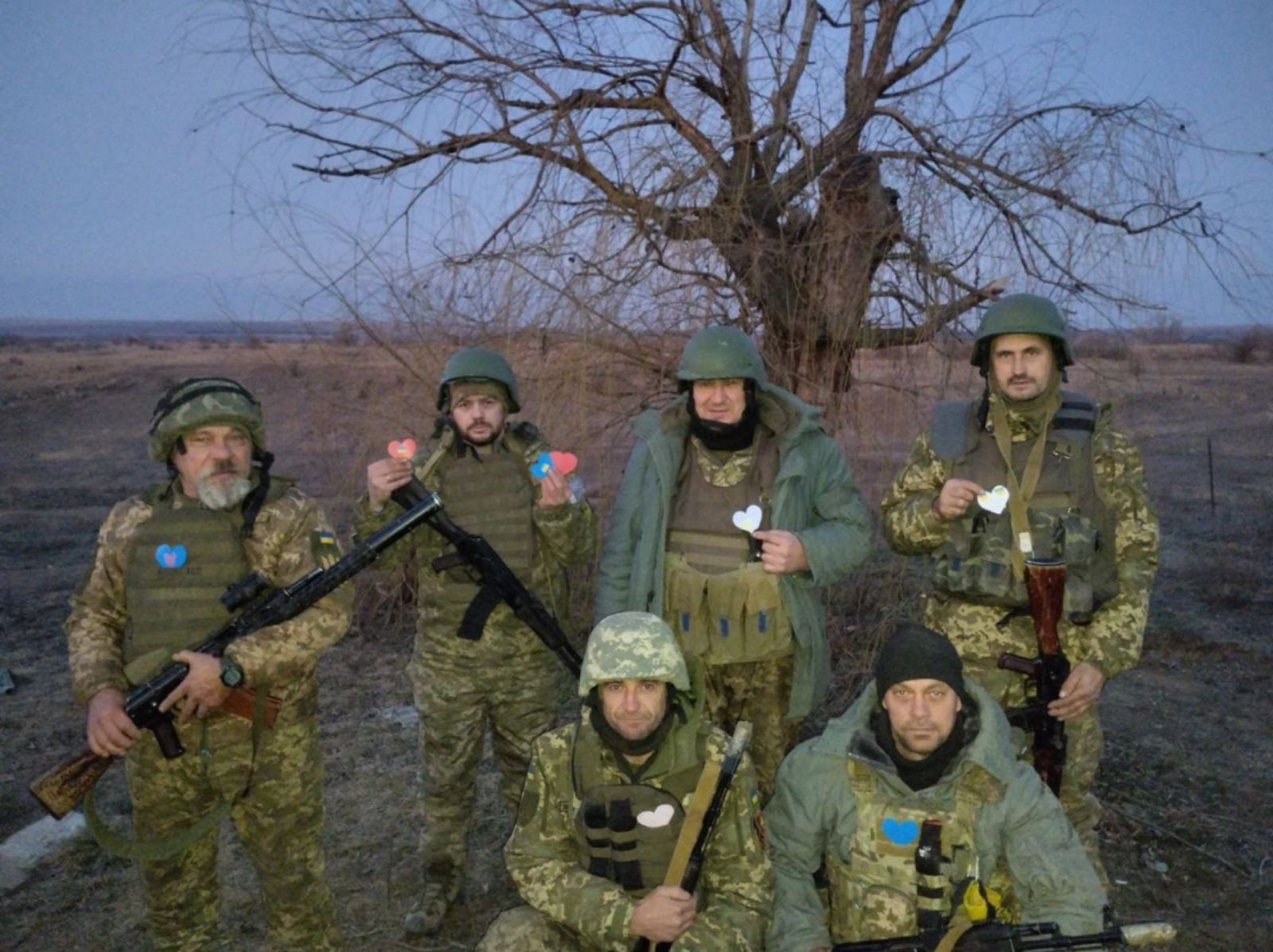 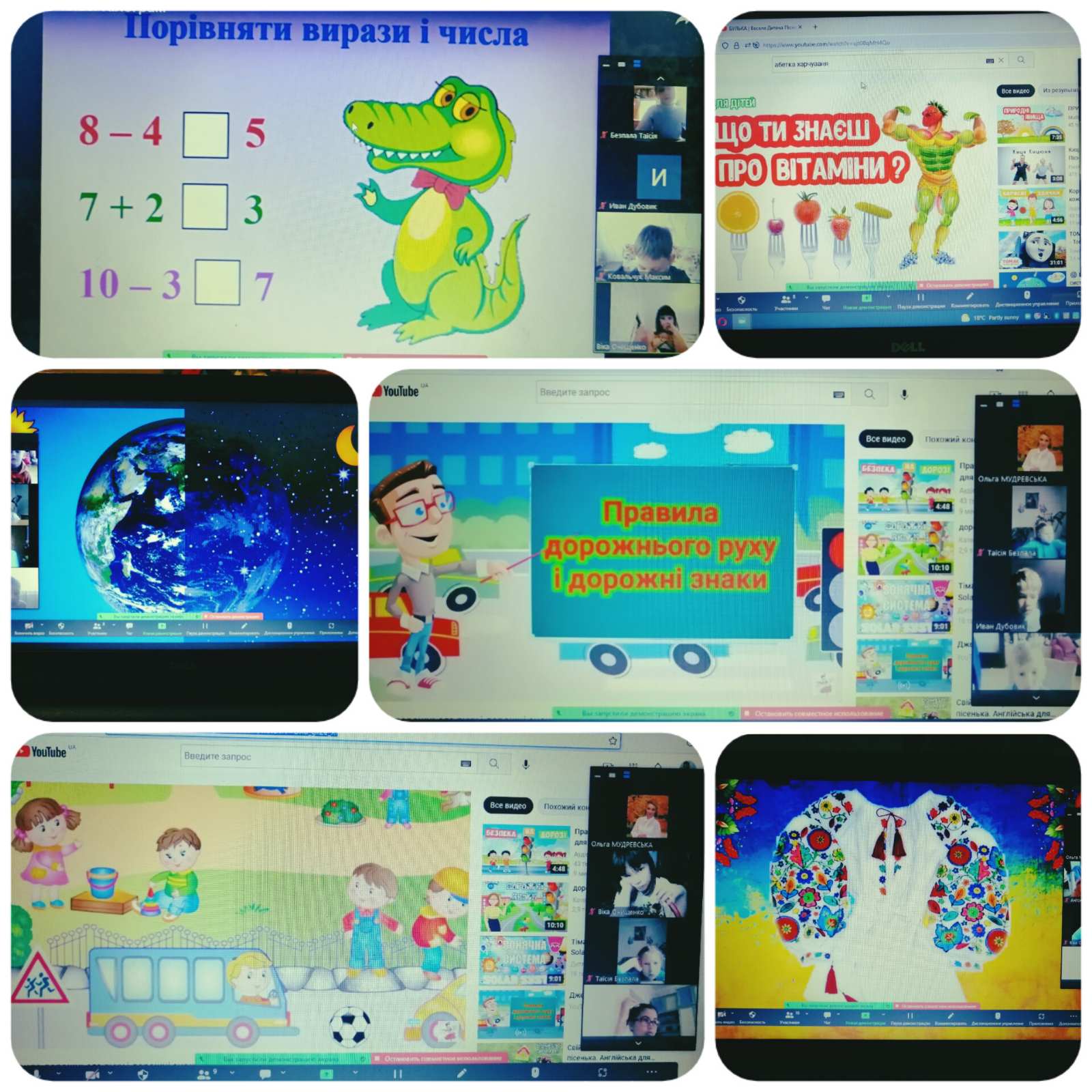 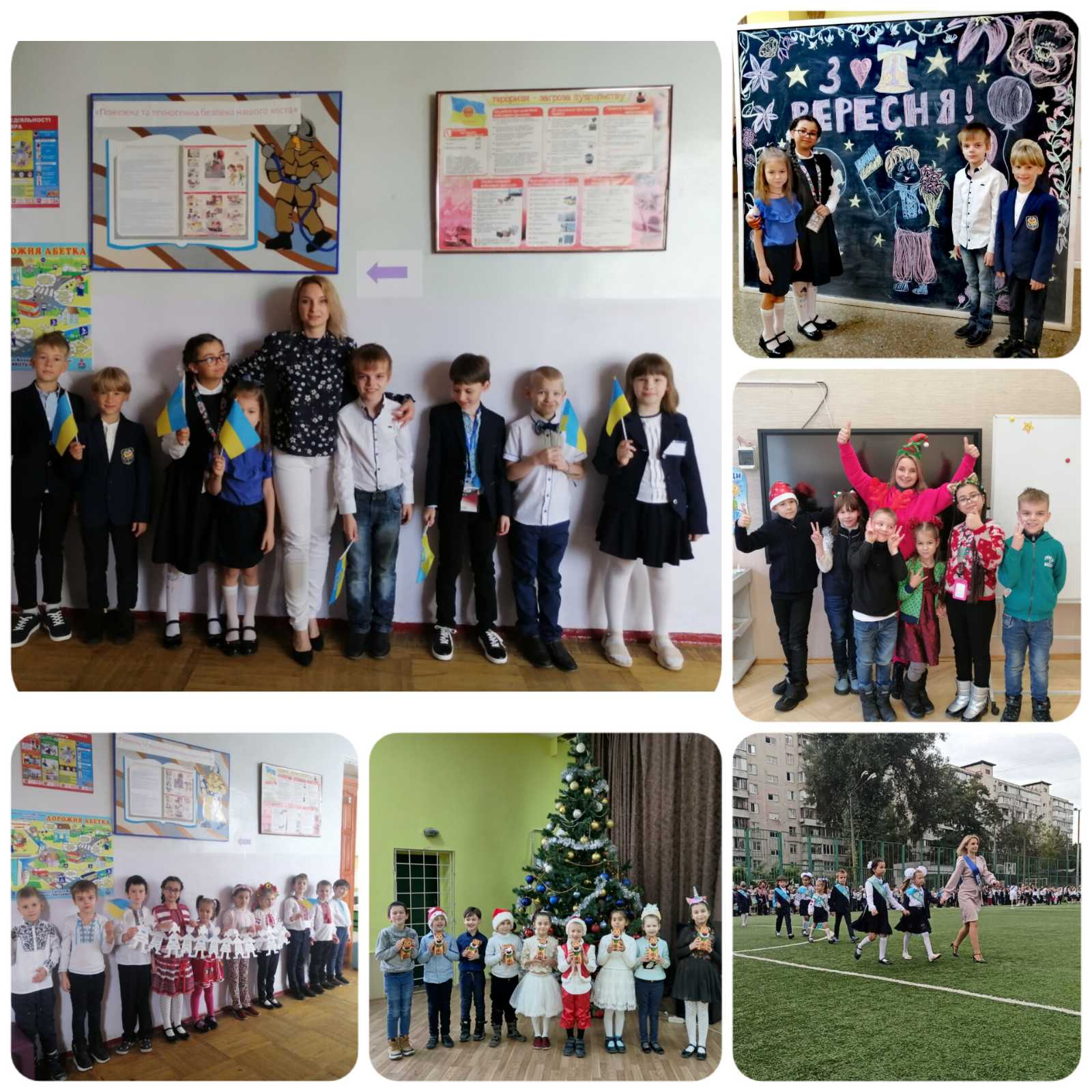